第1步
梦  想
第8步
复  制
第4步
邀  约
第5步
讲  解
行动圈
第3步
列名单
第7步
检查进度
第2步
承  诺
第6步
跟  进
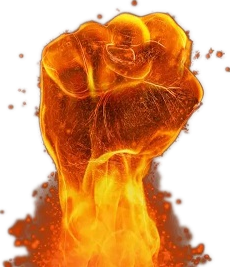 成功八步——第三步
列名单
M系统快速打造成功系统系列培训
网络财富的两大要素
网络财富的两大要素
财富=人脉×时间
财富=人脉×时间
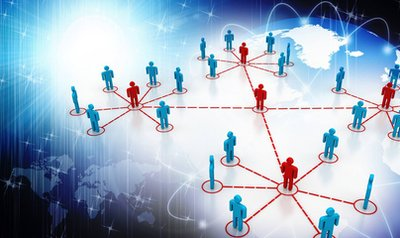 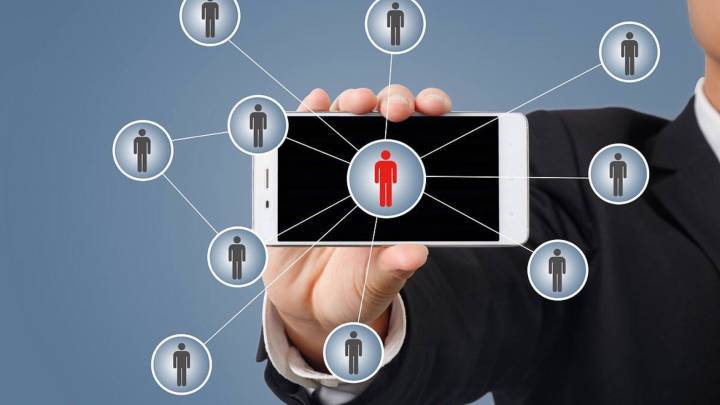 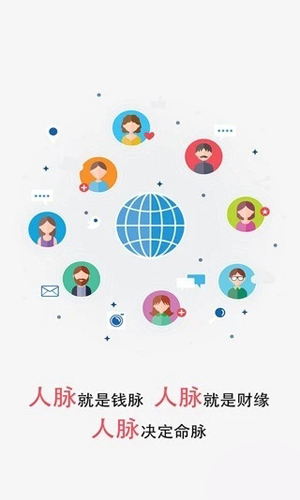 1
1
三个原则
目录
2
2
列名单方法
3
3
contents
怎样使用《名单表》和《名单分析表》
4
如何扩大名单
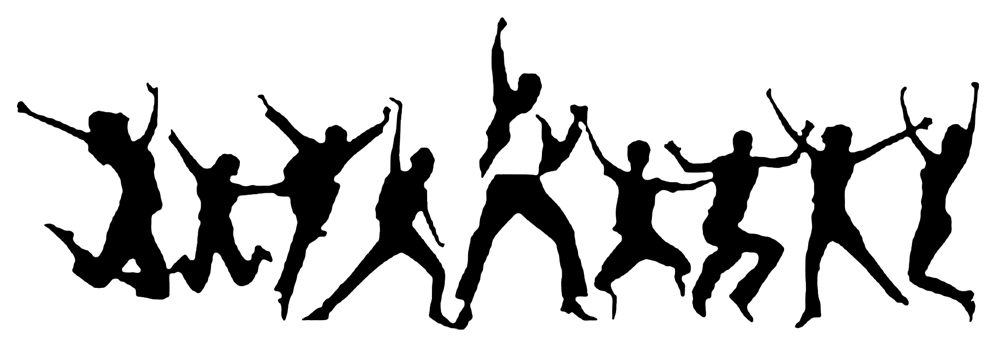 PART 01
三个原则
Your content to play here, or through your copy, paste in this box, and select only the text. Your content to play here, or through your copy, paste in this box, and select only the text.
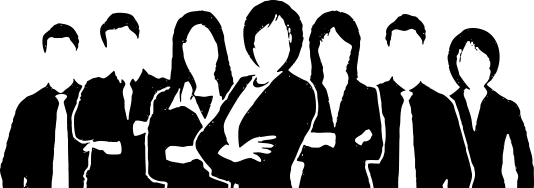 写下来、向上推荐、20～30人
不做判官
不死盯1人、随时整理、200～300人
三个原则
越大越好
不要丢失
迅速整理记录、保持联络、备份2～3份
预先判定谁会做谁不会做。在您刚刚开始这个业务时，将认识人先全写下来：您认为不会做的有可能正是生意中您要找的最该推荐的人。
不做判官
向上推荐：将最优秀的人首先写在您的《名单分析表》上，将会节省您许多的时间，相信优秀的人，他们的理解力决不比您低，您不要怕他不要这个生意，如果他们反对更多的原因，是您没有向他展示清楚这个事业。
三个原则
切记：向上推荐会使您的事业如虎添翼。第一时间先列一个20-30人名单，启动贵在神速。争取在第一次听完计划后立即列一个20-30人名单，上级会为您做第一次名单分析。
不要死盯住一个人，同时要写下与他相关的整体人群的名字。死盯住一个人会浪费您很多时间，也显得您在推荐中没有姿态。
越大越好
您要让名单始终保持在20-30人以上，尽快得到一份10――20人的名单。(要用手写名单，不要电脑打印，将此放在梦想档案中)。
三个原则
补充和调整：名单要随时补充和调整，名单不整理等于没有。
迅速记录，保持联络：每当想起一个老朋友或结识一个新朋友，请尽快写在《名单表》上，并在48小时内通话。
不要丢失
不同名单分别记录：把本地和外地朋友的名单分别写在两个名单分析表上。
三个原则
要备2份名单，以防丢失：千万将名单分析表和通讯录(小本子)至少准备一式两份，一份随时携带，一份存档，防止丢失。
PART 02
列名单方法
Your content to play here, or through your copy, paste in this box, and select only the text. Your content to play here, or through your copy, paste in this box, and select only the text.
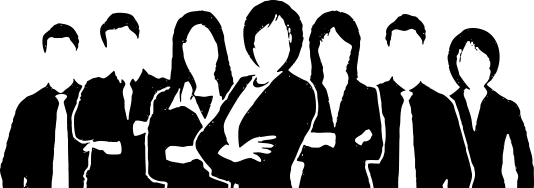 A、分类法：（适合列20---30人名单）
一
五
朋友（千万不要忘记过去的朋友）
亲友（先亲后疏）
二
邻居（先近后远）
六
一面之交者和新结识的人
三
校友（从大到小）
七
互联网（QQ、微信、社交网站等）
四
同事或其他合作伙伴（从远到近）
B、职业法：（适合列100---300人名单）
幼儿园同学:5人                邻居:30人
小学同学:10人                  商店服务员:20人
中学同学:20人                   成人教育同学:10人
大学同学:20人                   出租车司机:10人
你的父母:1人                     战友:20人
你的近亲兄弟姐妹:4人    旅游中的朋友:10人
各个时期的朋友:30人      业务往来的朋友:20人
你的重重亲戚:20人           历来工作同事:20人
你的国外朋友:5人             孩子的老師:10人 
球友、牌友:5人                  看病的医生:10人
PART 03
怎样使用
《名单表》和《名单表分析》
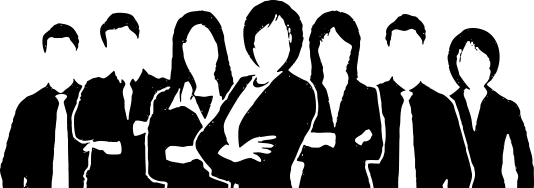 名单
朋友
伙伴
同事
同学
客户
亲戚
熟人
一面之交
关系：陌生----一面之交---一般----较好朋友----很好
需求：滿足----较少---一般----较强----很强
经济收入：2000以下_--2000~5000---5000~10000---10000~20000---20000以上
人际关系：20人---20~50---50~100---100~200---200以上
综合能力：没有---较低--一般---较强---很强
类别：A类---7分以上(比自己高)； B类---4~6分(与自己相近) ；C类---3分以下(比自己低)， 
          A、B类---请老師讲计划， C类---主要自己讲计划。
选人原则
做好市场规划，选对一个人
“普遍撒网、重点培养”原则。也就是说，纲要撒得大一点，不要遗漏任何一个潜在的机会，建立自己广阔的后备库，重点培养成功率、影响力的人。
列出“不适合做的人”
1、生活贫穷的人；
2、固轨、认死理、钻牛角尖、自以为是的人；
3、优柔寡断、儿女情长的人；
4、在校学生、教师、在职公务员、现役军人；
5、只舍吹牛、不会实干的人；
6、不三不四的人、违法犯罪的人、在逃犯、通缉犯；
7、特别胆小的人。
适合做的人
1、有抱负的人;
2、做生意不太成功的人
3、经商时间长，先成功后失败的人
4、可信度高、信誉好、为人好的人:
5、不安于现状的人:
6、退役军人:
7、下岗工人、失业毕业生、农村剩余劳动力等失业人员。
“有抱食的人、不安于现状的人”，因其对挣大钱有所憧憬；
“做生意不太成功的人、经商时间长，先成功后失败的人”都企图找到机会翻本或进阶；
“下岗工人、失业毕业生、农村剩余劳动力等失业人员”这部分人希望通过某种方式尽快改变自己生活水平。

在经过初步筛选后，列出信任度高的，创业投资意愿强的，挣钱愿望高的，胆子比较大的。

从“不适合干的人”可以看出，规避了邀约风险，考虑了成功率、性价比等因素，从“适合干的人”中可以看出，名单里的基本特征：有闲钱，不安于现状，希望通过某种方式尽快改善自己生活，想走捷径。
当然，最大的特征还是那两个字--梦想！
现场迅速列出十种人并打分
第一种人:一约就来的人第二种人:作过直传销的人
第三种人:谦虚好学的人
第四种人:有爱心，乐于助人
第五种人:怀才不遇，争强好胜第六种人:我行我素，不愿受约束，比如自由职业者......
第七种人:做事有韧劲，持之以恒，不在乎别人怎么议论
第八种人:比你成功的人或你认为不可能做Crowd1的人第九种人:人缘好，信誉高，有影响力，有感染力，比如团委书记/工会主席/办公室主任。。
第十种人:心理压力大，对未来充满恐惧，没有安全感和保障感比如离异带子女/家里有慢性病人/曾经辉煌过，还想再辉煌中年人，几年前下海经商，目前没有太好的出路，没有医疗保障。....
PART 04
如何扩大名单
Your content to play here, or through your copy, paste in this box, and select only the text. Your content to play here, or through your copy, paste in this box, and select only the text.
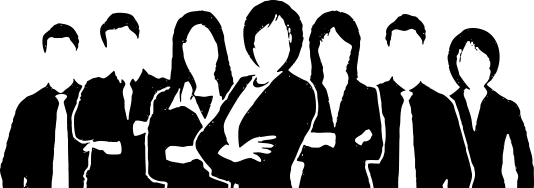 如何认识新人，如何扩大名单
1、换工作2、面试应聘3、人才市场
4、要别人的名单
5、多做好事，助人为乐
6、网上聊天，广交各地朋友学会
7、在报纸刊物上收集名单8、定期参加各种学习和培训:学历性/技能性/非学历性
9、“善意的微笑、主动的问候”是人际交往的第一通行证10、积极参加社交活动:论坛/舞会/协会/婚礼/俱乐部/英语角/同学会.....
结识陌生人，人脉最大来源
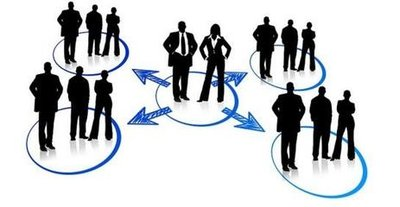 每天结交一个新朋友：让这行为成为习惯，
何如结识新朋友：
主动点头、微笑、打招呼，主动聊天（生活化）、建立梦想、建立关系。
人际关系三个过程：
彼此喜欢(亲和力)———建立关系————相互信任(帮助别人)
受欢迎的三种人：
1. 会倾听的人;2. 有趣的人;3. 有价值的人。
人际关系的三多三不：
多赞美、多鼓励、多表扬;
不抱怨、不批评、不指责。
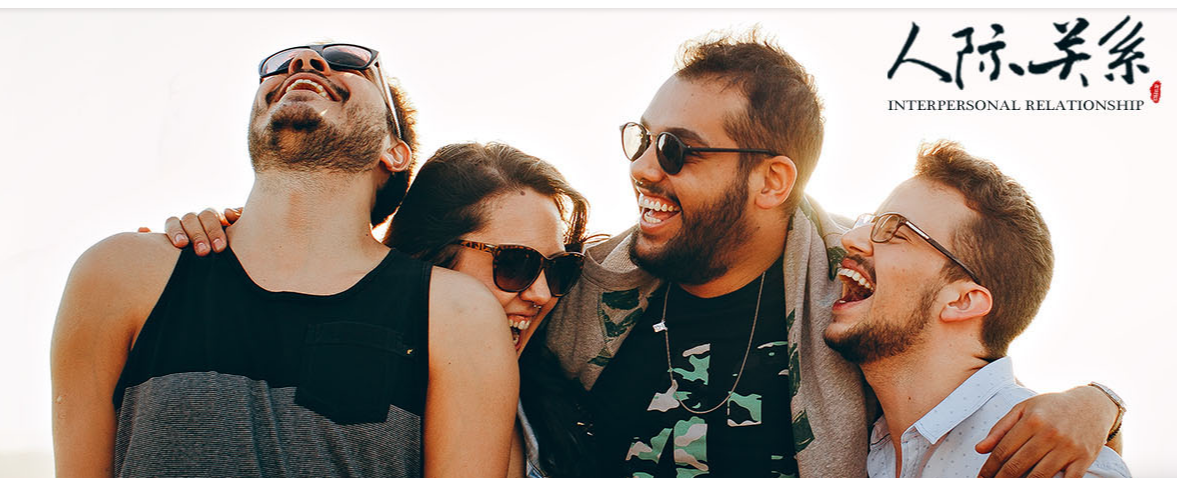 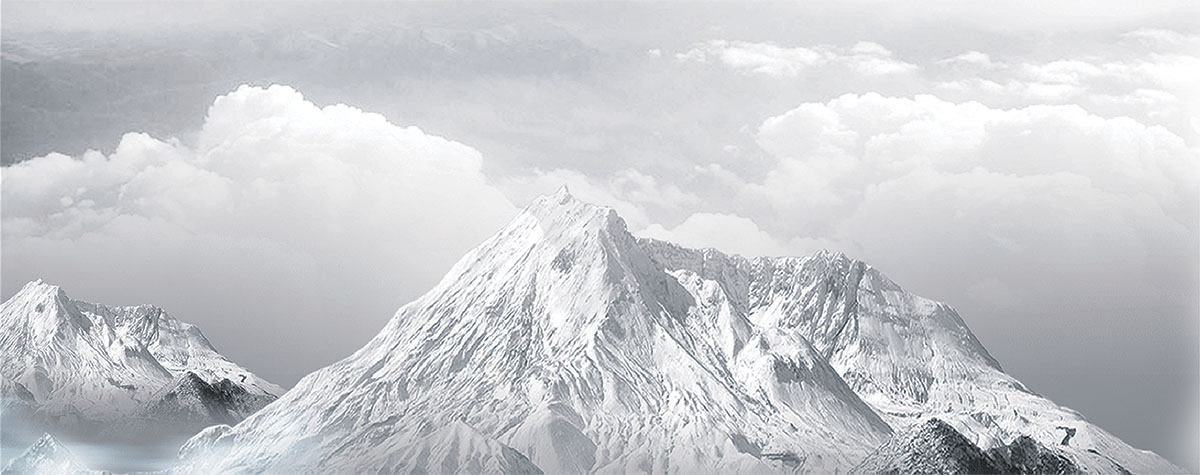 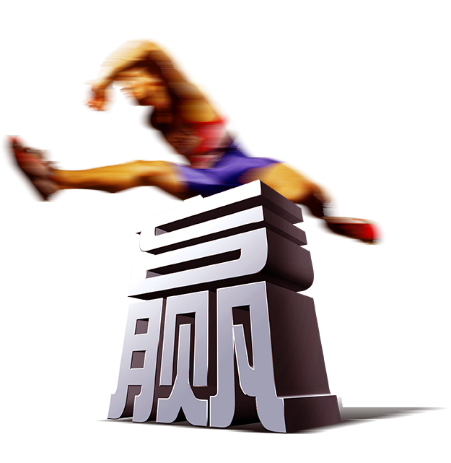 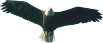 impossible is nothing
寄语
行动圈的第一步就是学会列名单
细节决定成败